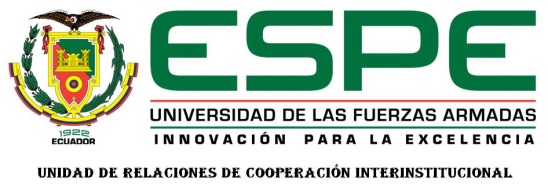 DEPARTAMENTO DE CIENCIAS ECONOMICAS, ADMINISTRATIVAS Y DE COMERCIO
PROPUESTA METODOLÓGICA PARA LA DISTRIBUCIÓN DEL PRESUPUESTO DE MANERA PARTICIPATIVA PARA LOS GOBIERNOS AUTÓNOMOS DESCENTRALIZADOS PROVINCIALES DEL ECUADOR, CON ÉNFASIS EN EL GOBIERNO PROVINCIAL DE PICHINCHA

 
AUTOR:  GUERRA VEGA VICTORIA NATHALY
DIRECTOR: ING. ARCENIO CORDOVA
INDICE DE LA PRESENTACIÓN
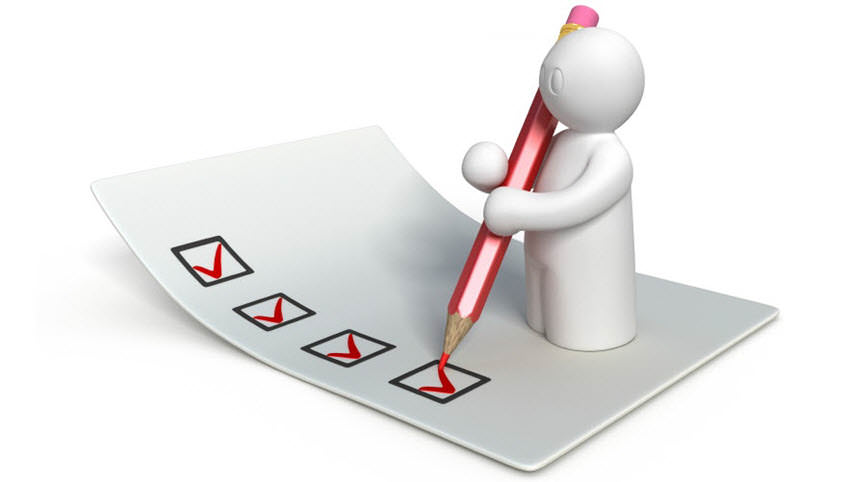 CAPITULO 1
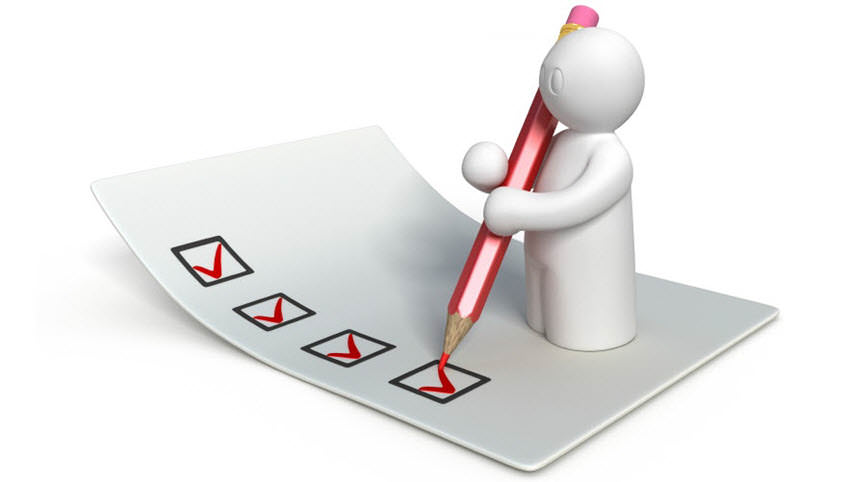 Reseña Histórica de los GAD Provinciales
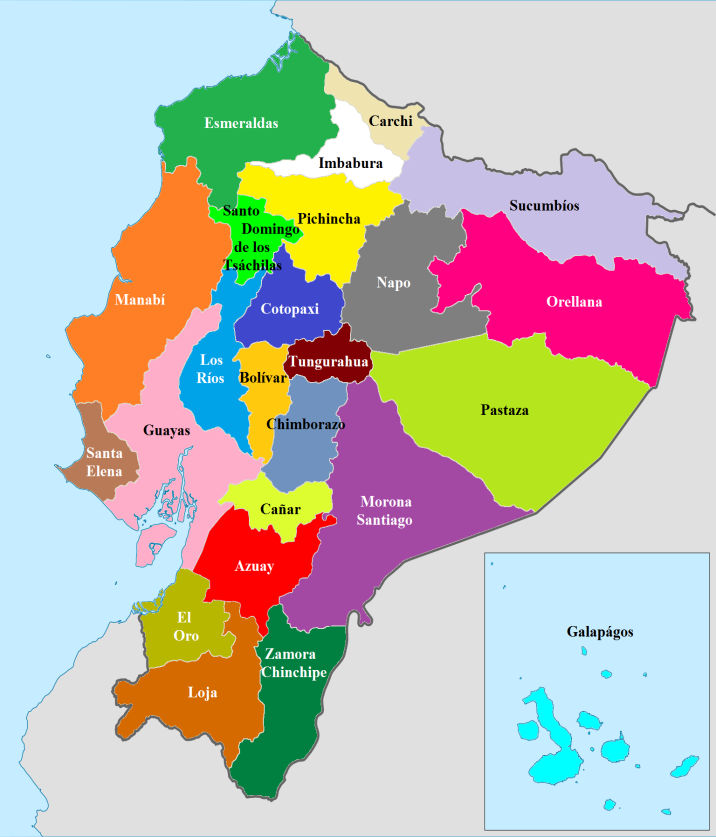 GAD Provinciales
Tipos de recursos financieros
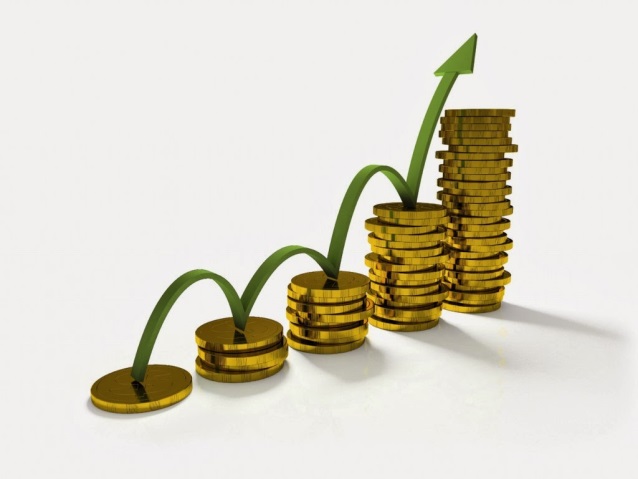 Dependencia de las asignaciones en los ingresos del GAD de Pichincha
Ejecución del presupuesto
Los GAD Provinciales no cuentan con una metodología para realizar un consenso entre los actores sociales para poner en marcha su Plan Estratégico, Plan Operativo Anual, y que responda al mismo tiempo a la demanda de la gente.
CAPITULO II
PRESUPUESTO PARTICIPATIVO
“Presupuesto Participativo es un mecanismo de democracia directa que permite a la ciudadanía tener conocimiento exacto sobre su realidad, discutir públicamente problemáticas y formular propuestas de solución a las mismas a partir de procesos colectivos de toma de decisiones y control, influyendo directamente sobre la utilización de recursos públicos, en el marco de una perspectiva de desarrollo humano expresada en un Plan Estratégico para la localidad”
De Sousa Santos, Boaventura en su libro Presupuestación Participativa (La Paz, 1998)
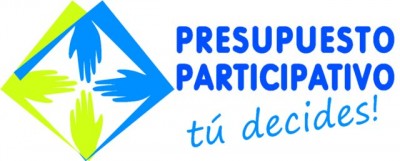 APLICACIÓN DEL PRESUPUESTO PARTICIPATIVO
Presupuesto participativo en el Ecuador
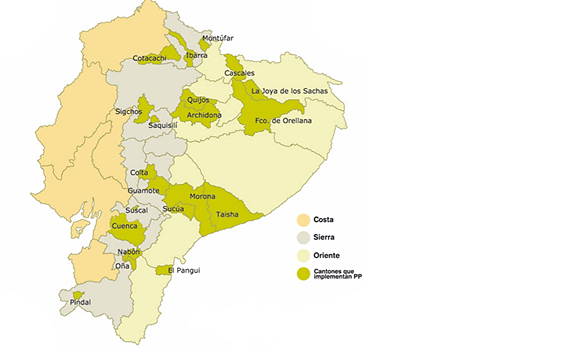 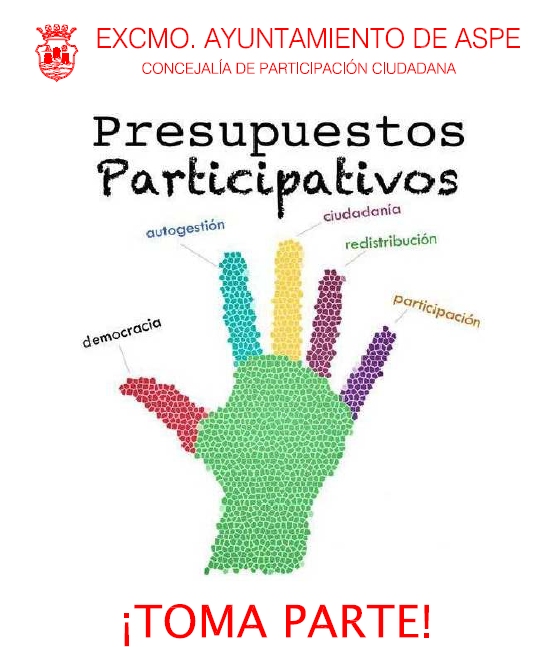 CAPITULO III
Investigación Realizada
Entrevista aplicada
Entrevista aplicada
Aspectos del GAD de Pichincha
Falencias en el proceso presupuestario
ENCUESTA
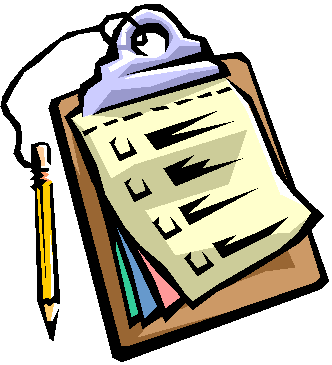 RESULTADOS
RESULTADOS
Recomendaciones al GAD de Pichincha
CAPITULO IV
PROPUESTA METODOLÓGICA
Actores que intervienen
Costos que implica
Proceso inclusivo
Pasos
Caso del GAD de Pichincha
PDyOT
Caso del GAD de Pichincha
Pasos
Caso del GAD de Pichincha
Pasos
Matriz de priorización de proyectos
Caso del GAD de Pichincha
Pasos
Cronograma
Resultados a alcanzar
Conclusiones
Recomendaciones
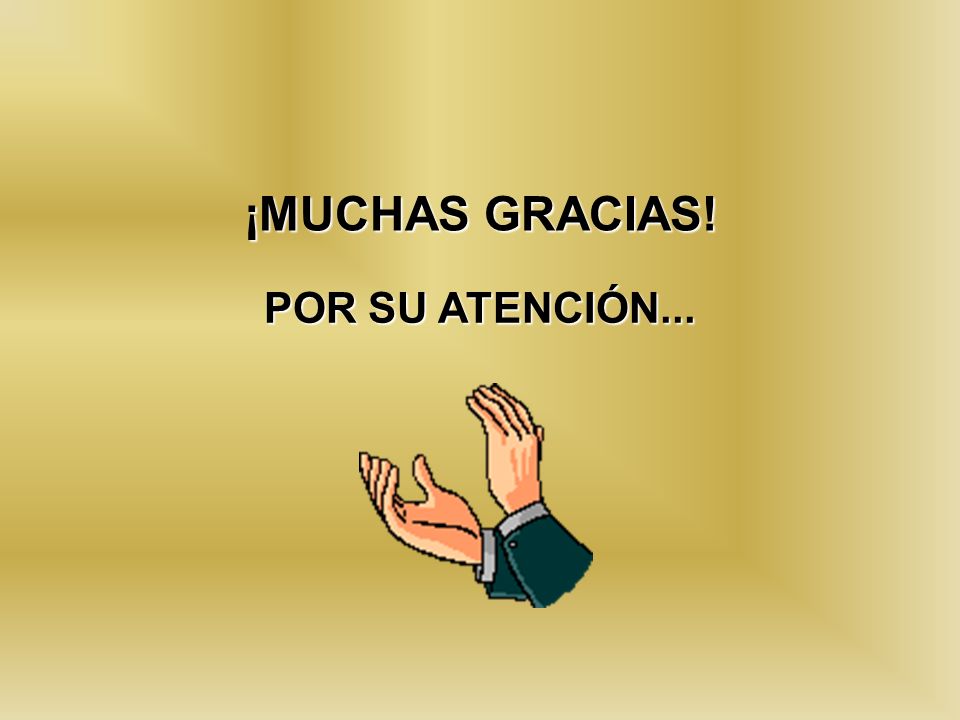